UNO, DOS TRES….MOTIVACIÓN!!
ASDE SCOUTS DE CANTABRIA
¿Por qué SER Voluntario?
Carta de Motivación
Motivación
Impulso  que inicia, guía y mantiene el comportamiento, hasta alcanzar la meta u objetivo deseado
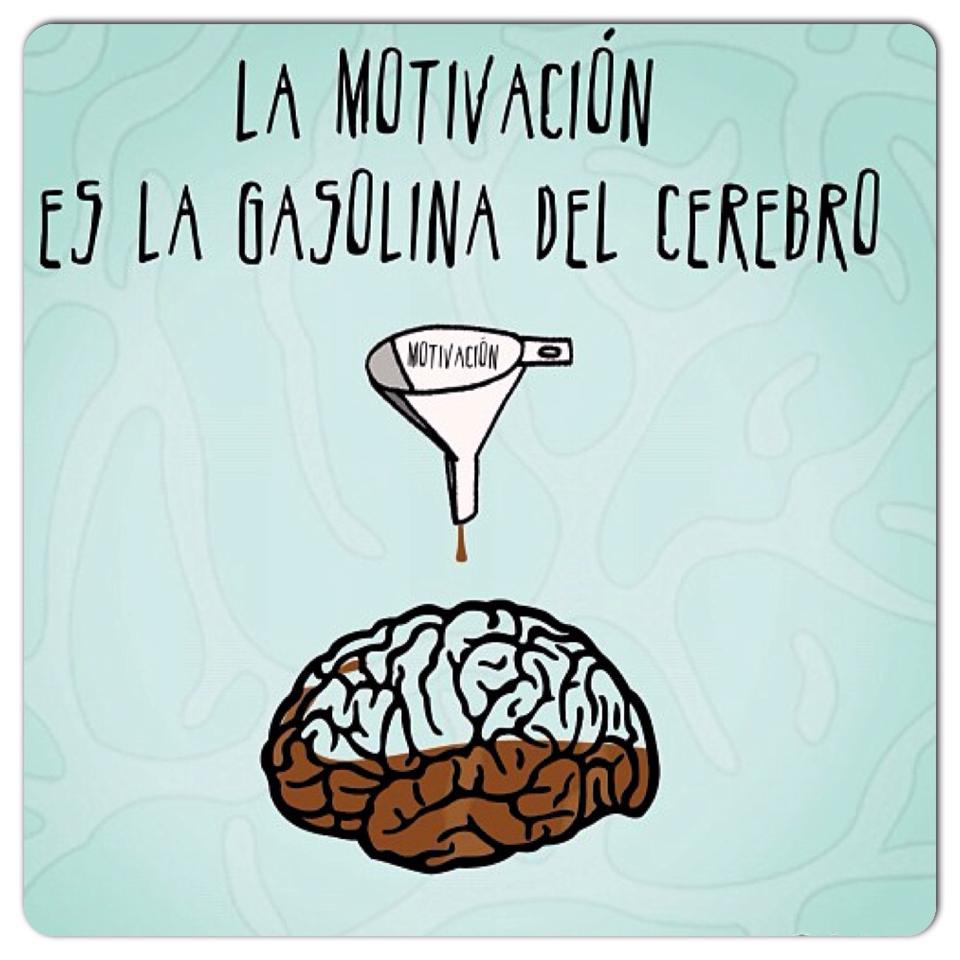 Pirámide de Maslow
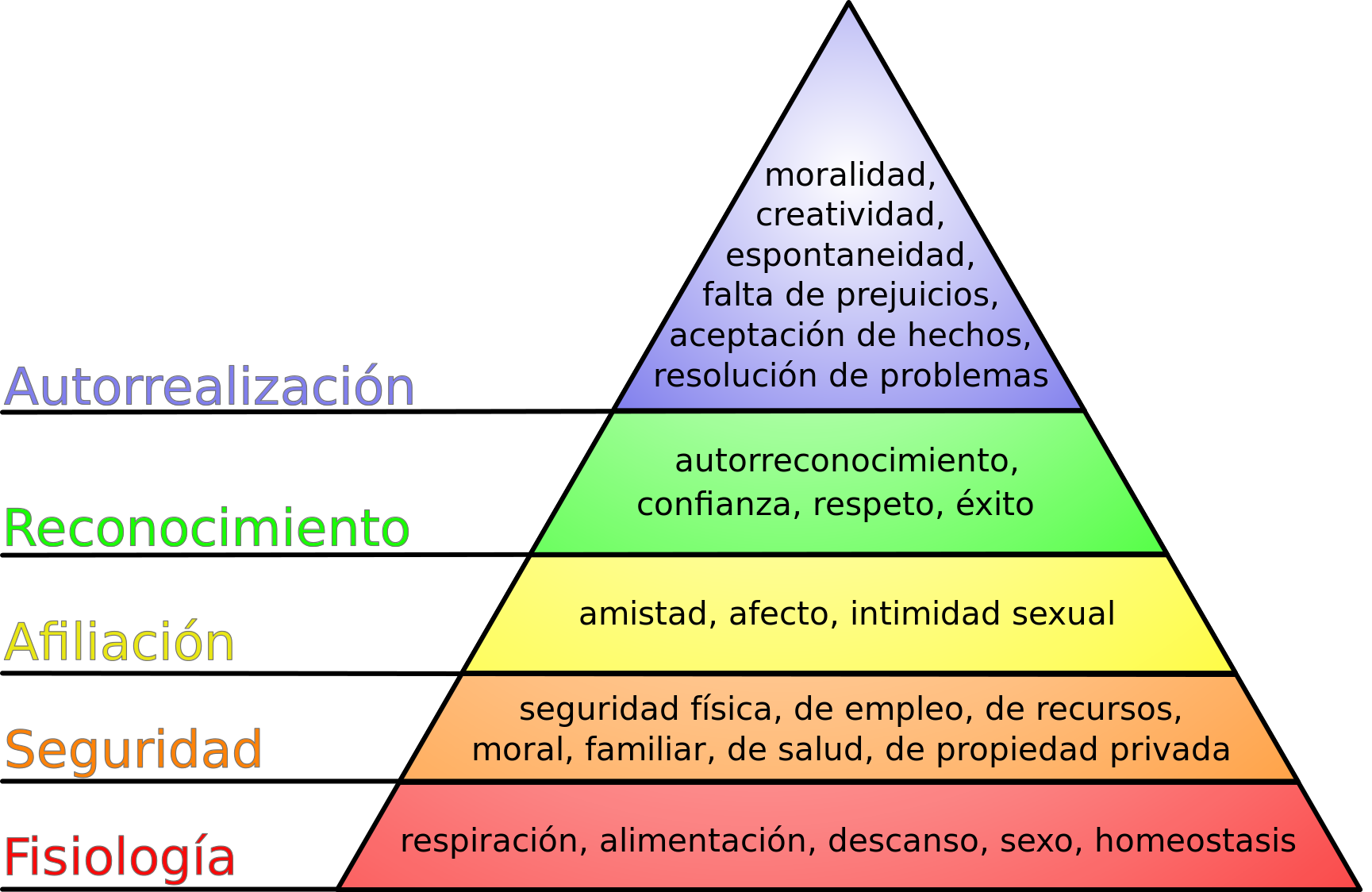 La Motivación aporta el compromiso, continuidad y estabilidad en la acción voluntaria
Clasificación
1.- Motivación extrínseca
Aparece cuando lo que atrae al individuo no es la acción que se realiza en sí, sino  lo que se recibe a cambio de la actividad realizada 

Por ejemplo, una situación social, dinero, comida o cualquier otra forma de recompensa.
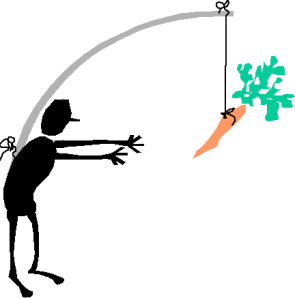 2.-Motivación Intrínseca
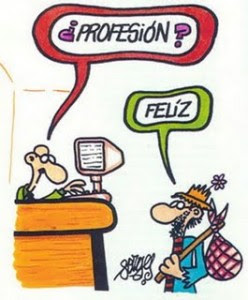 Se evidencia cuando el individuo realiza una actividad por el simple placer de realizarla sin que alguien de manera obvia le de algún incentivo externo.

 Un hobby es un ejemplo típico, así como la sensación de placer, la autosuperación o la sensación de éxito.
3.- Motivación Trascendente
Son aquellos deseos por realizar algo de forma altruista y sin interés personal, sino por el bien del otro. Necesita una fuerte carga valórica y espiritual, ya que se basa en los valores más íntimos y personales y a la vez más bellos del ser humano
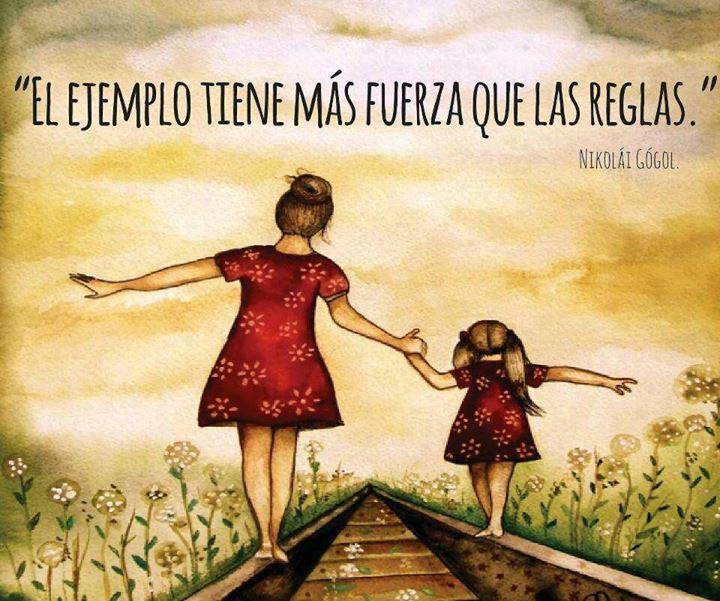 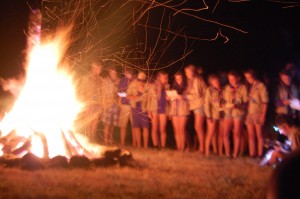 Motivaciones…
Por altruismo
Por curriculum o carrera
Por influencia del entorno
Por formación o aprendizaje
Por autoestima e importancia de uno mismo
Por resolución de problemas personales
Factores que DIFICULTAN la motivación
-    Fuerte crítica hacia el trabajo.-    Escasa definición del trabajo a desarrollar y de sus 
         objetivos.-    Adoptar decisiones unilaterales.-    Asignar trabajos aburridos o tediosos.-    Falta explicita de reconocimientos.-    Ausencia de comunicación entre los diferentes niveles.-    Sentimiento de no formar parte del equipo.
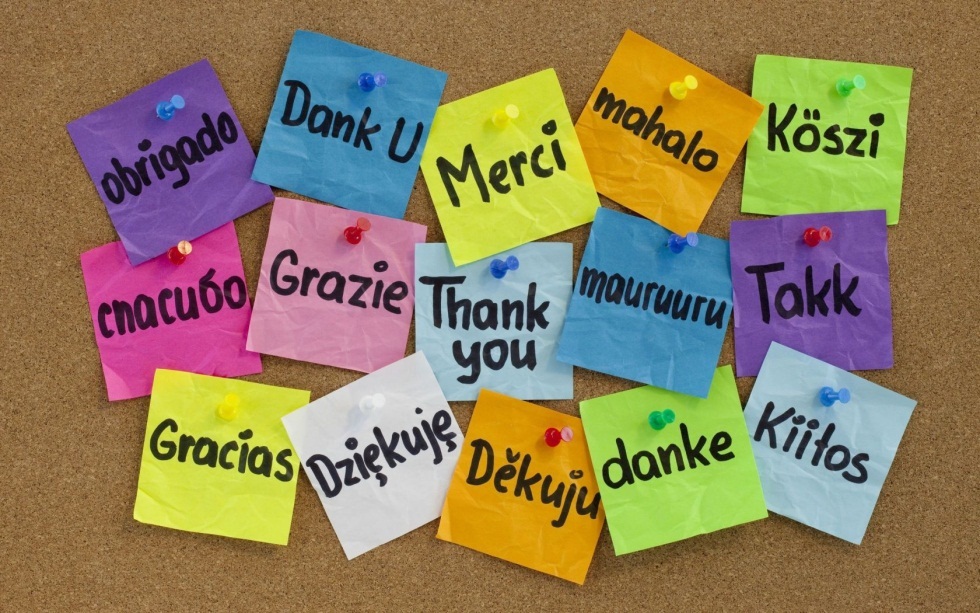